E-Store: Fine-Grained Elastic Partitioning for Distributed Transaction Processing Systems
Jihui Yang
CS525 Advanced Distributed System

March 1, 2016
[Speaker Notes: ECE Main Slide]
Online transaction processing system
OLTP system is a popular data processing system in today's enterprises. Some examples of OLTP systems include order entry, retail sales, and financial transaction systems

In large applications, efficient OLTP may depend on sophisticated transaction management software and/or database optimization tactics to facilitate the processing of large numbers of concurrent updates to an OLTP-oriented database.
Challenges OLTP faces
Many Online transaction processing(OLTP) applications are subject to unpredictable variations in demand.
Important for a back-end Database management system(DBMS) be resilient to load spikes.

Several different workload skew that each require different solutions: Hot Spots, Time-Varying Skew, Load Spikes, The Hockey Stick Effect.

Need to adapt to unanticipated changes in an application’s workload while continuing to guarantee ACID
E-store
Previous work: only been able to migrate large chunks of data

A comprehensive framework that Instead of monitoring and migrating data at the granularity of pre-defined chunks, E-Store dynamically alters chunks by extracting their hot tuples, which are considered as separate “singleton” chunks.
					monitor tool for identification
								
			     tuple-level access patterns monitoring
									
				     two-tier data placement scheme
							
					    integrated H-Store DBMS
E-Store Framework
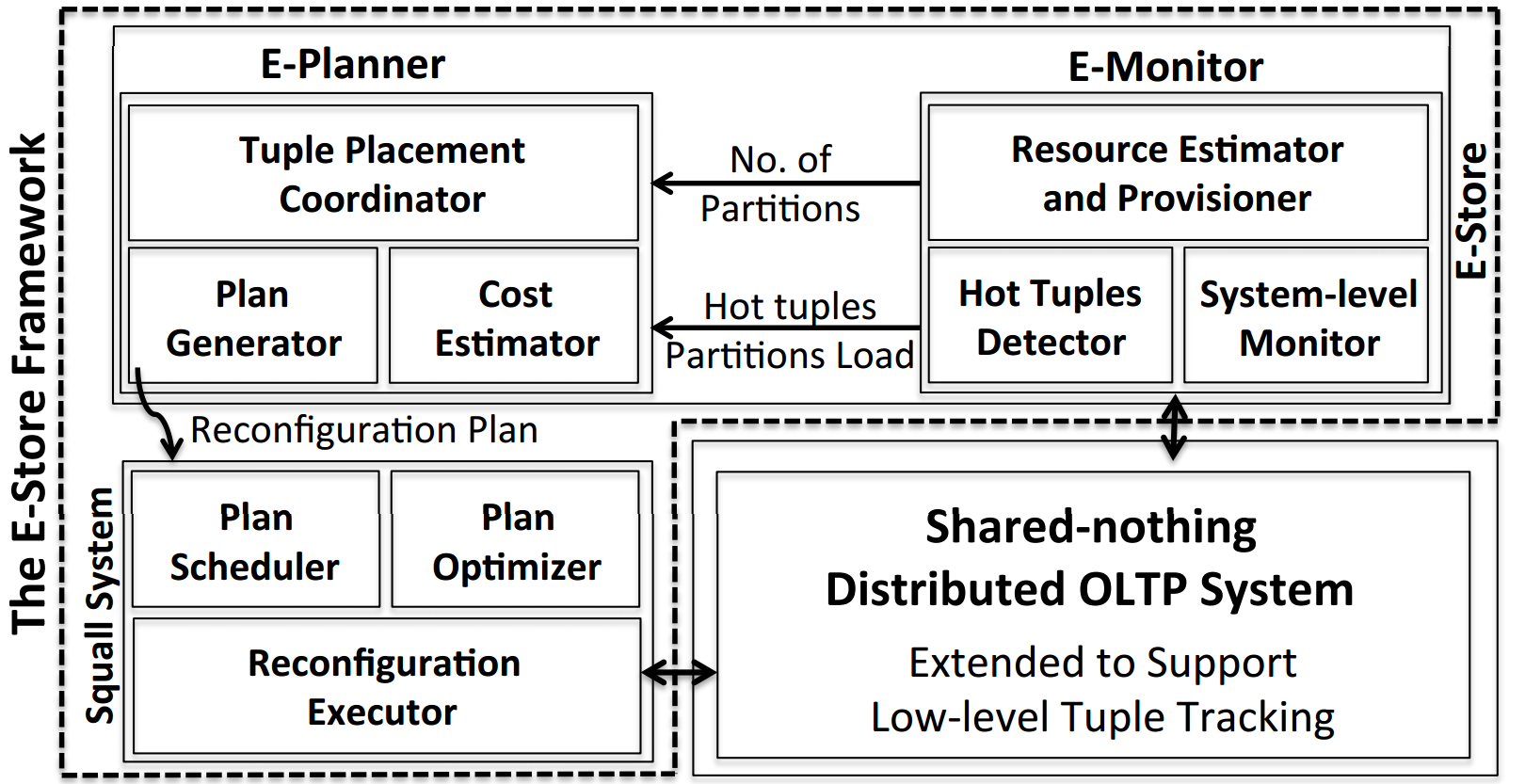 E-Monitor: Adaptive partition monitoring
Problem: 
1.examine transactions’ access patterns based on recent log activity  delay  
2. monitor the usage of individual tuples in every transaction  expensive

Solution: a two-phase monitoring strategy
E-Monitor: Adaptive partition monitoring
Phase 1: Collecting System Level Metrics 
Retrieve node utilization from last 60 sec.
Pre-set watermark triggers tuple-level monitoring.
Phase 2: Tuple-Level Monitoring
Find top-k most frequently accessed tuples within time t
Generate a global top-k list. This list is used to build a reconfiguration plan
E-Planner: Provisioning algorithms
Scaling Cluster Size Up/Down?
One-Tiered Bin Packing
Two-Tiered Bin Packing
Both use an integer programming model to generate optimal assignment of tuples to partitions. Time consuming, not practical for real-world deployments
E-Planner: Provisioning algorithms
Scaling Cluster Size Up/Down?
Greedy
First Fit
Greedy Extended
Reasonably high quality partition plans in a much shorter timeframe
Throughput and Latency
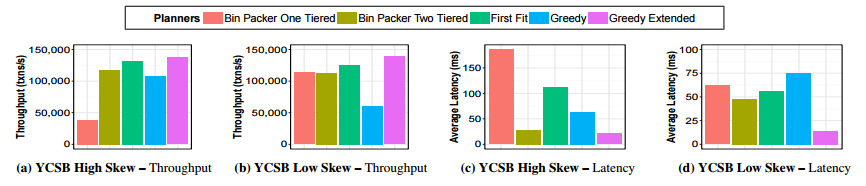 Squall—Data Migration
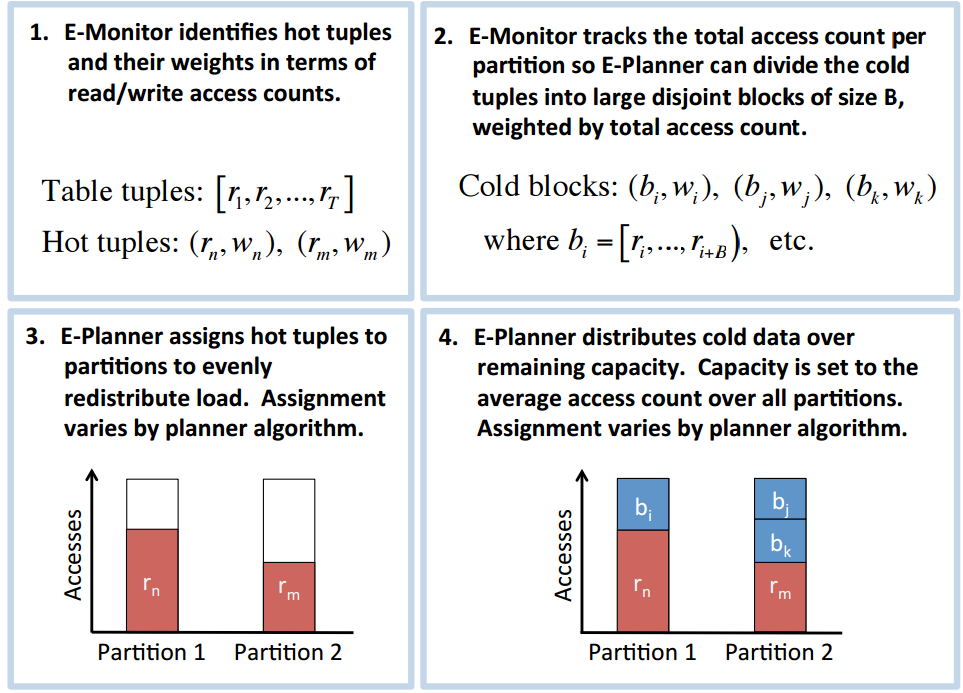 H-Store: a distributed, main-memory DBMS
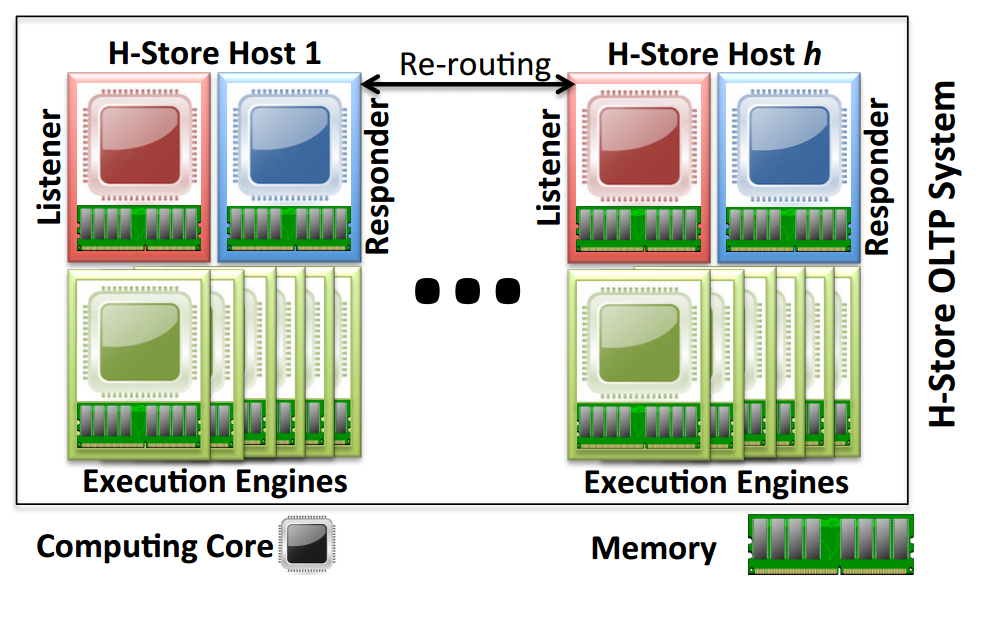 H-Store
Horizontally partitioned tables, where the tuples of each table are allocated without redundancy to the various nodes managed by H-Store
A client application initiates a transaction by sending a request to any node. Each transaction is routed to one or more partitions and their corresponding servers that contain the data accessed by a transaction.
E-Store assumes all non-replicated tables of an OLTP database form a tree-schema based on foreign key relationships. Although this rules out graph-structured schemas and m-n relationships, it applies to many real-world OLTP applications
Conclusion
E-Store is designed to maintain system performance over a highly variable and diverse load.
E-Monitor identifies load imbalances and tracks for a short time window the most-read or -written “hot” tuples.
E-Planner chooses which data to move and where to place it and generates the reconfiguration plan.
E-Store claims that its elasticity techniques are generic and is adaptable to other shared-nothing DBMSs
Future Thoughts
E-Store designer only talks about CPU utilization. However, reprovisioning algorithm currently do not take the amount of main memory into account when producing reconfiguration plans, and this is left as future work.
Authors claim E-Store is adaptable to other DBMSs, it will be convince only when E-Store is tested on other DBMSs to see if it can achieve high throughput and low latency
Thank you! 
				Any questions?